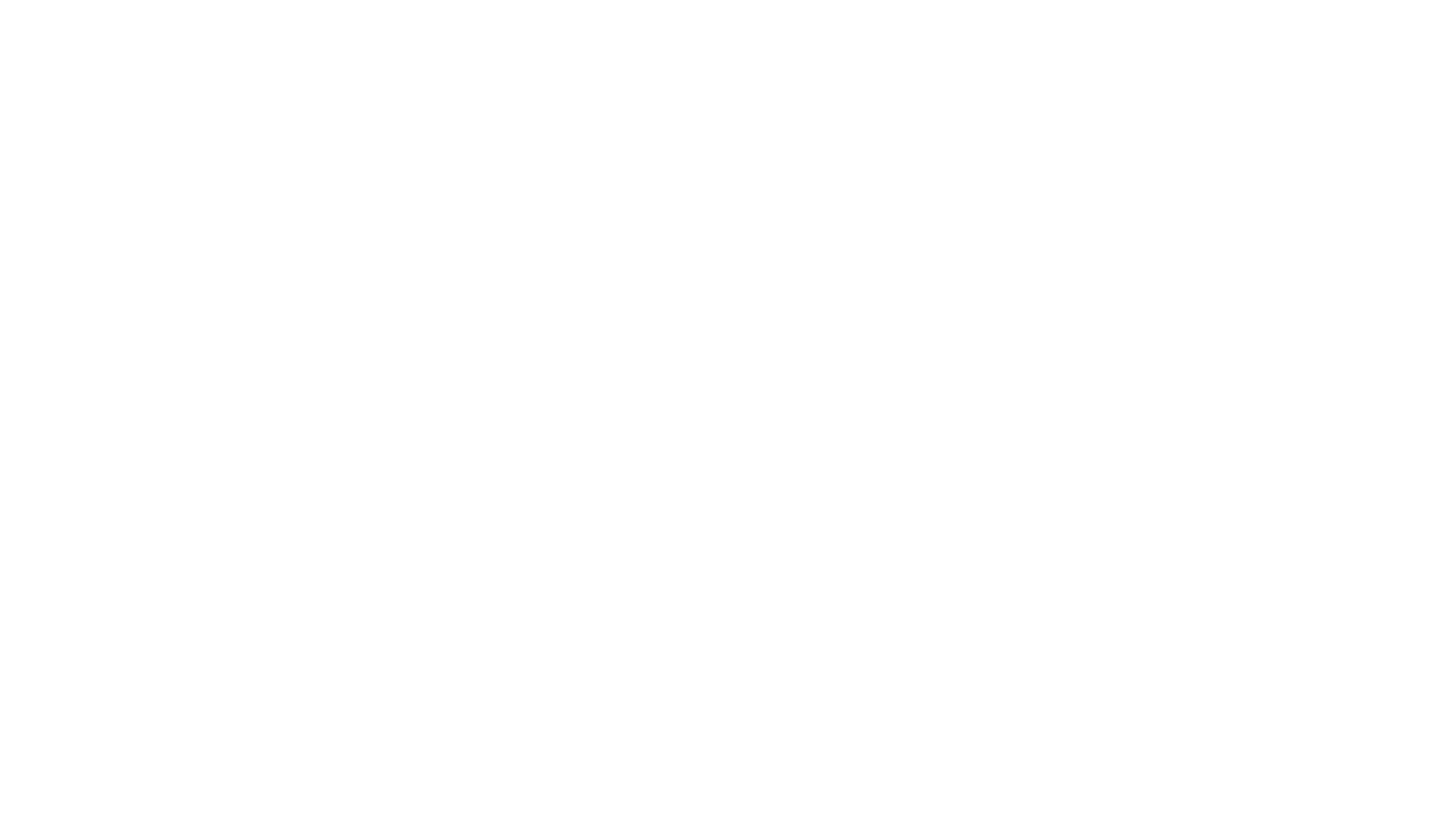 זיהום הנחלים והשפעתו על הים
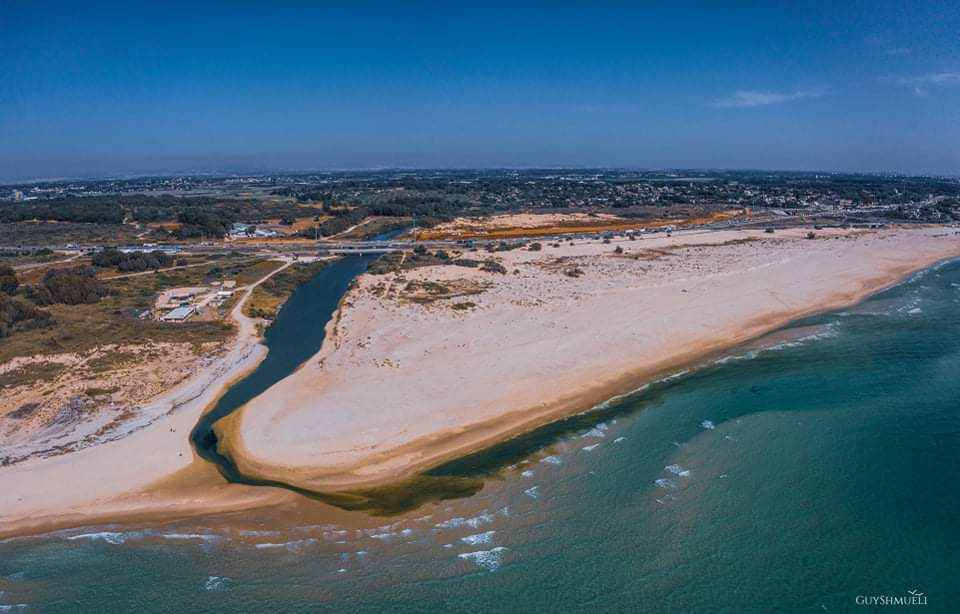 הסיבות לזיהום והדרכים לצמצמו
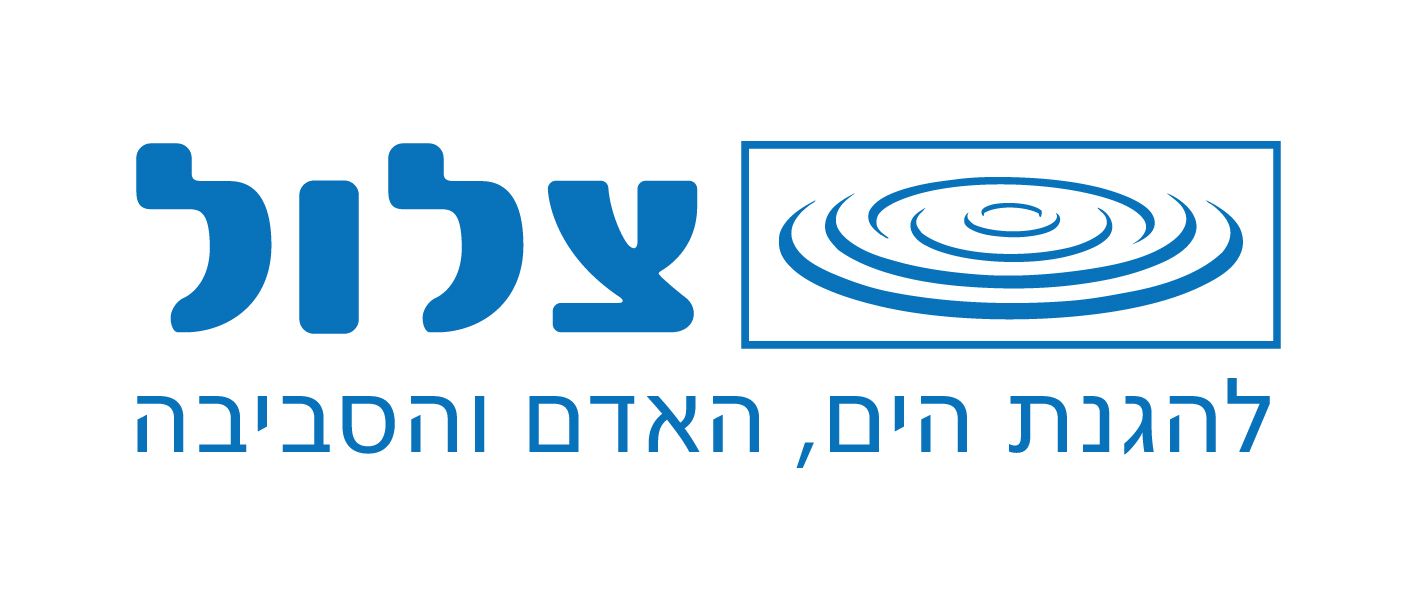 12 נחלים עיקריים זורמים לים התיכון רובם מזוהמים (בחלק מהזמן) ומזהמים את הים
נחל חדרה –  זיהום ממקורות שונים
נחל אלכסנדר – זיהום מהרשות הפלשתינית
נחל הירקון – המעיינות תפוסים. בהחל זורמים קולחים
נחל שורק – זיהום ממט"ש ירושלים ומיישובי האזור
נחל לכיש – הזרמת קולחים בחורף
נחל שקמה – זיהום חקלאי
נחל כזיב - המעיין משוחרר – צדיק בסדום
נחל בצת – המעיינות תפוסים
נחל געתון – המעיינות תפוסים
נחל נעמן – זיהום ותפיסת מעיינות
נחל קישון – זיהום ממפעלים ומביוב
נחל תנינים – המעיינות תפוסים
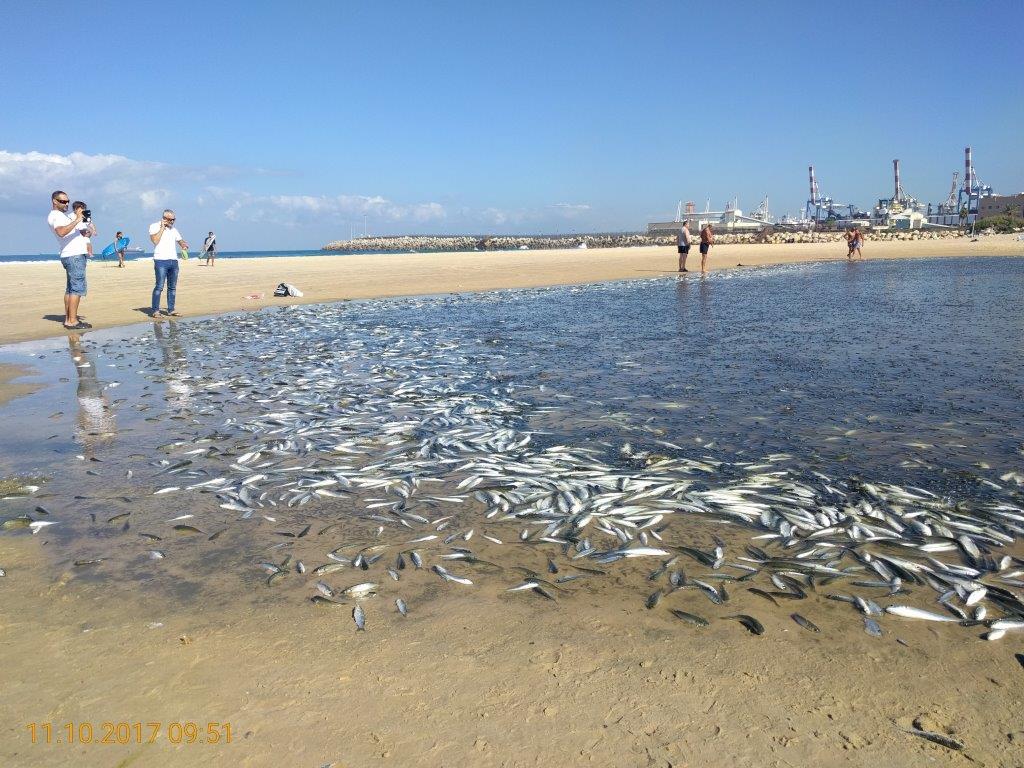 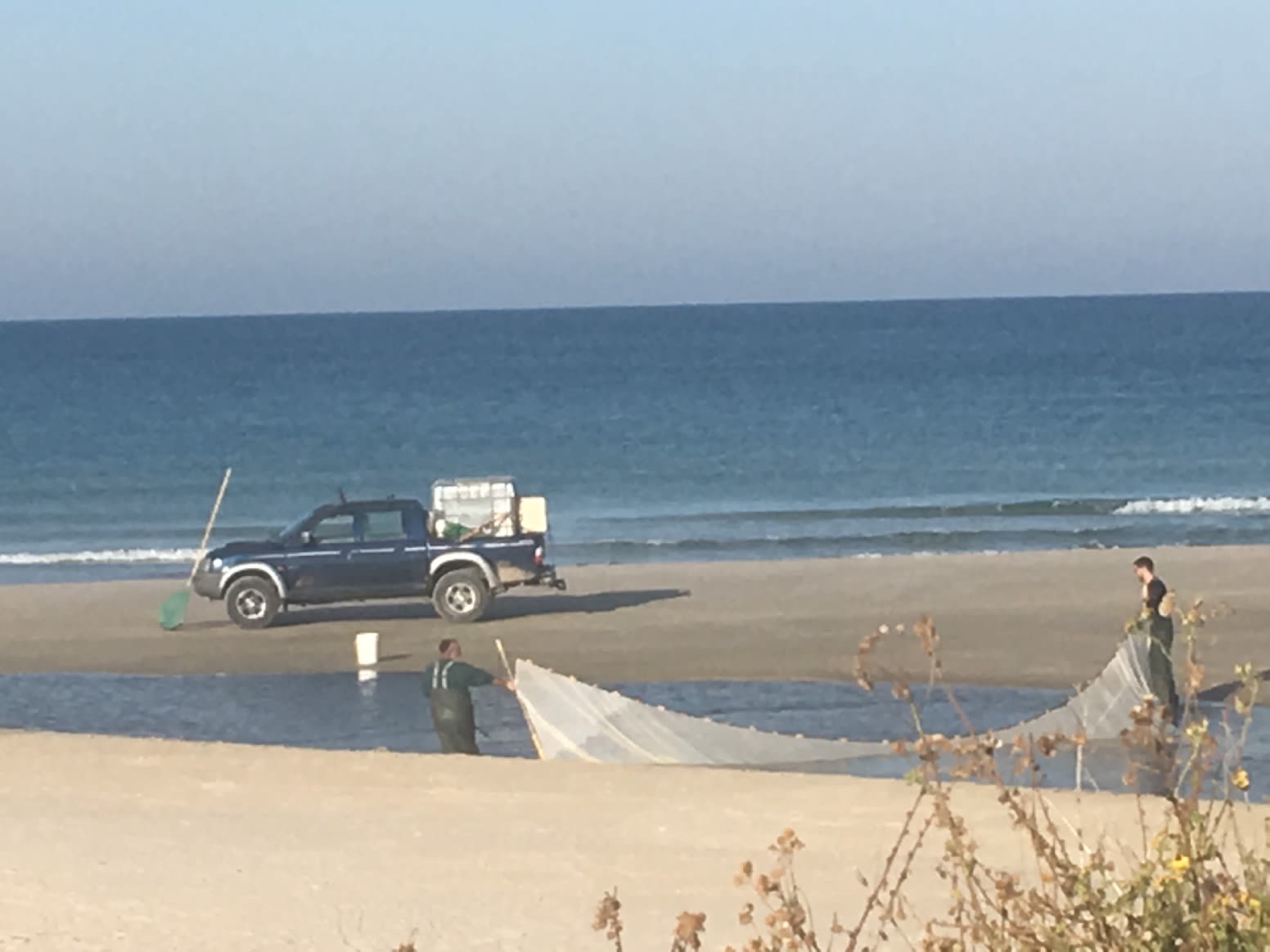 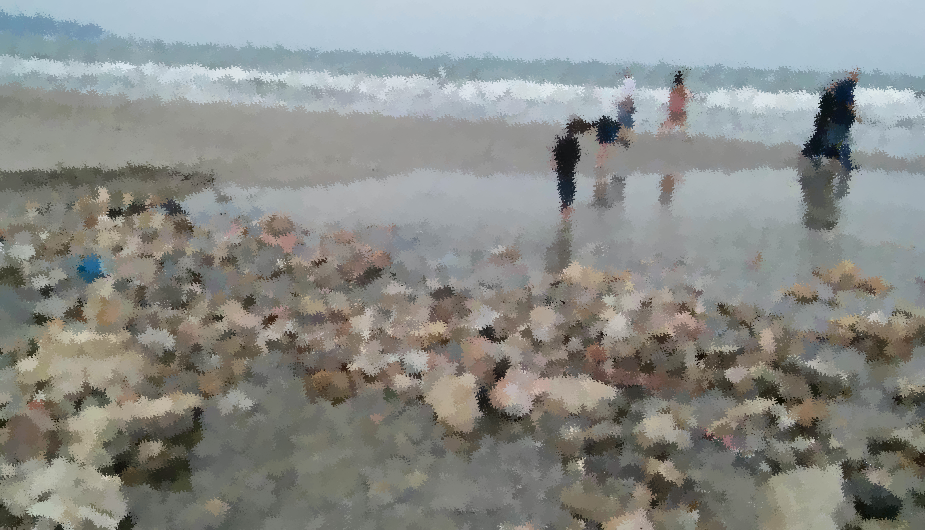 מילון מונחים
מאגר קולחים: לאחר הטיפול במט"ש הקולחים מועברים למאגר ממנו הם מועברים להשקיה חקלאית. ישראל היא המדינה היחידה בעולם שבה כ-90% מהקולחים משמשים להשקיה חקלאית.
תקנות ענבר: קבעו ב-2010 שכל הקולחים צריכים להיות באיכות שלישונית ב-2015. בפועל רק מחציתם באיכות זו.
אסטואר: הקטע המקשר בין הנחל לים, שבו מי הים חודרים לנחל. בעל חשיבות אקולוגית רבה: משמש כמקום מקלט לדגיגים, בית גידול למינים אקווטיים, מקום לנופש וספורט ולעיתים גם כמעגן לסירות.
מט"ש: מכון לטיהור שפכים אליו מגיע כל הביוב. הופך את השפכים לקולחים
קולחים: שפכים מטופלים
טיפול ראשוני: מסלק מוצקים ושמנים
טיפול שניוני: מתבצע באמצעות חיידקים המצמצמים את העומס האורגני – הקולחים מתאימים להשקיה של חלק מהגידולים.
טיפול שלישוני: כולל סילוק זרחן וחנקן וסינון נוסף של מוצקים מרחפים –  הקולחים מתאימים לרוב הגידולים.
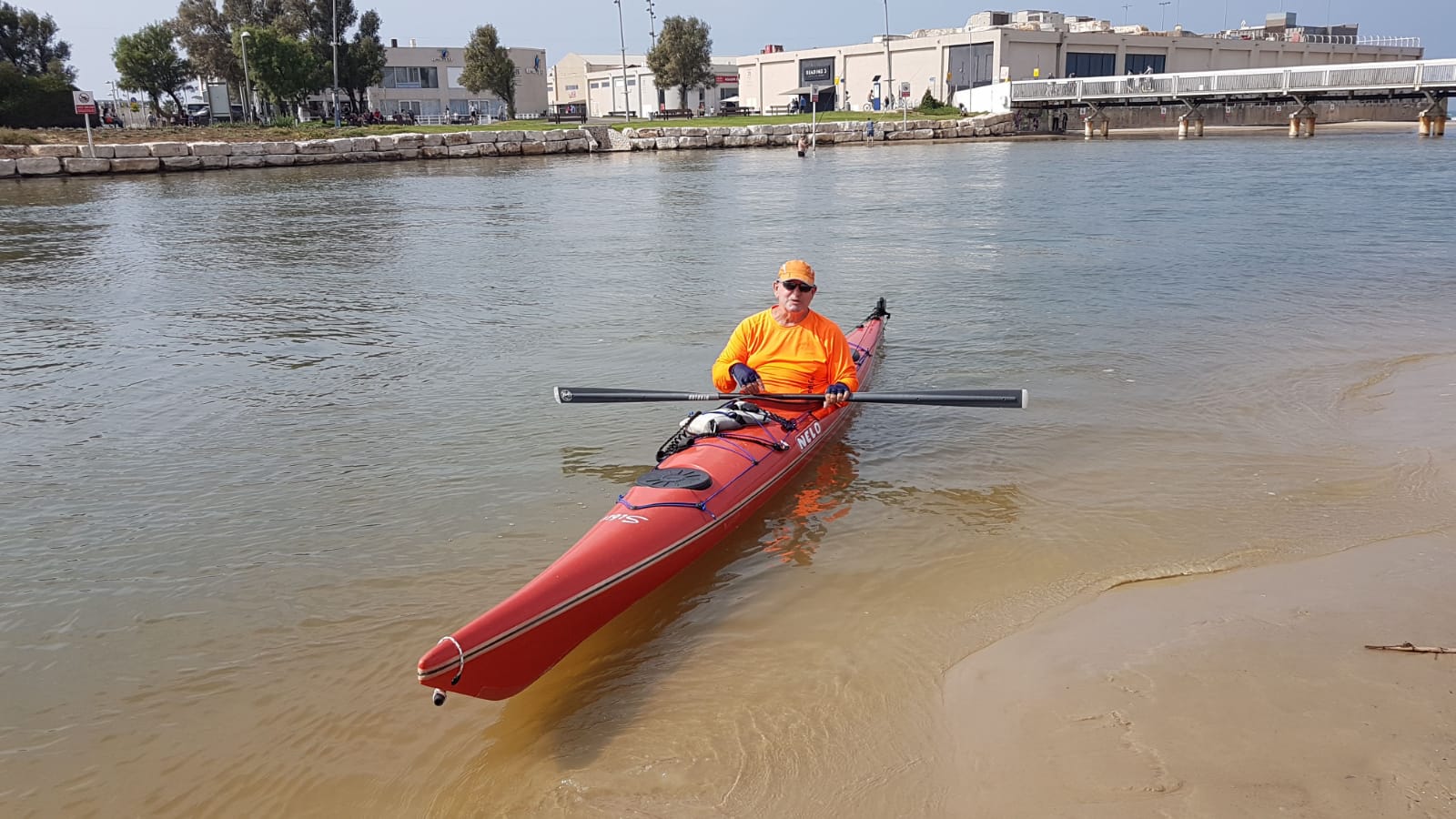 עוד קצת נתונים – מהיכן מגיעים הקולחים?
כ-87% מהקולחים משמשים להשקיה חקלאית (1.3 מיליון דונם). השאר מוזרמים לסביבה – למי התהום ולנחלים.  
רק מחצית מהקולחים באיכות שלישונית.
אוכלוסיית ישראל גדלה ב-1.8% בשנה ואיתה כמות הביוב והקולחים
השטח החקלאי הולך ומצטמצם ואיתו הצורך בהשקיה חקלאית.
צריכת המים: כ-2.5 מיליארד מ"ק.
34% לשימוש ביתי. 55% חקלאי, 5% תעשייה 6% ירדן והרשות הפלשתינית 
כמות השפכים: 540 מלמ"ק
כמות הקולחים: 355 מלמ"ק – 82% מהכמות השפכים.
התוצאה הצפויה: אי ניצול הקולחים ויותר קולחים בנחלים ובים
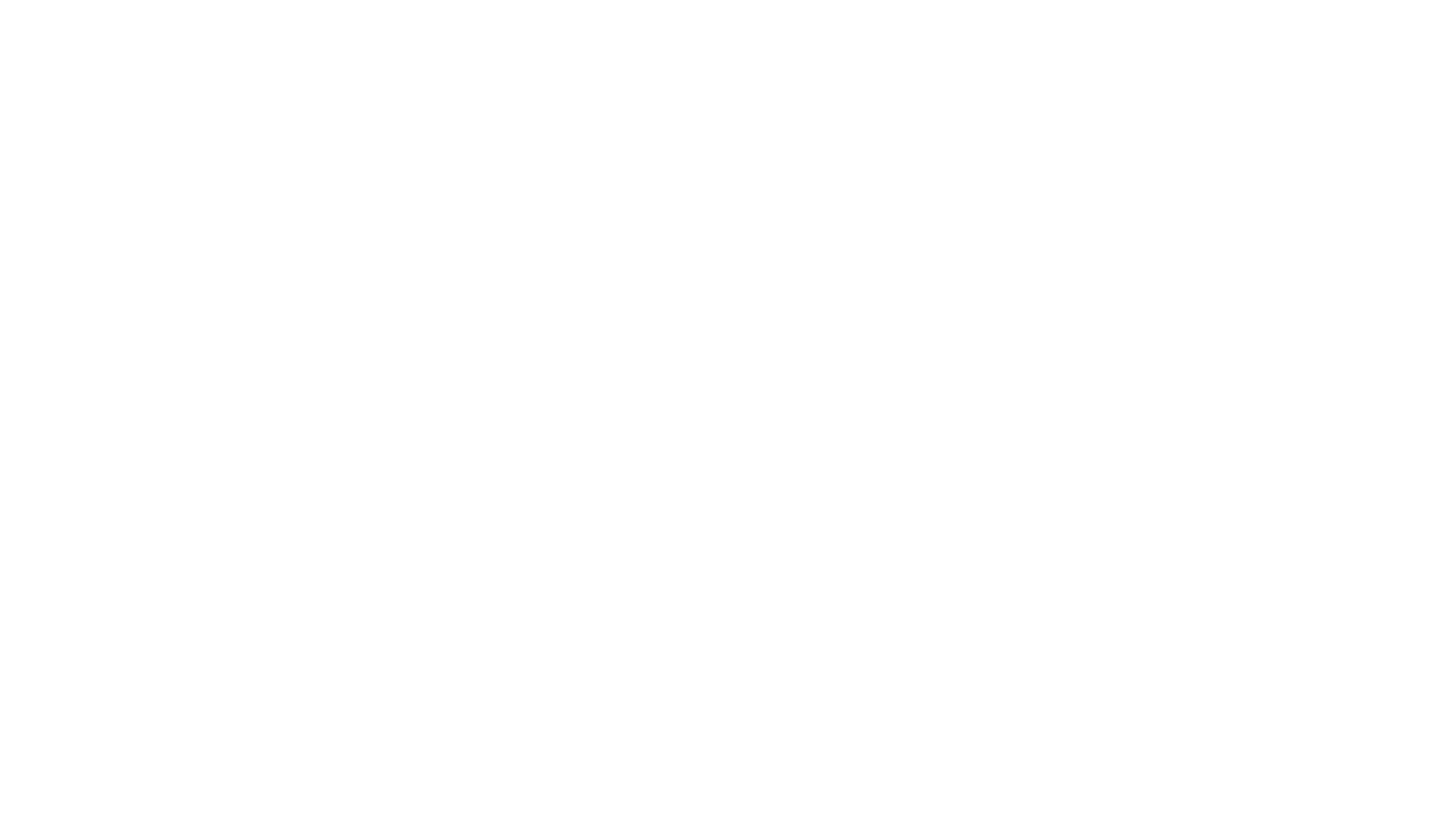 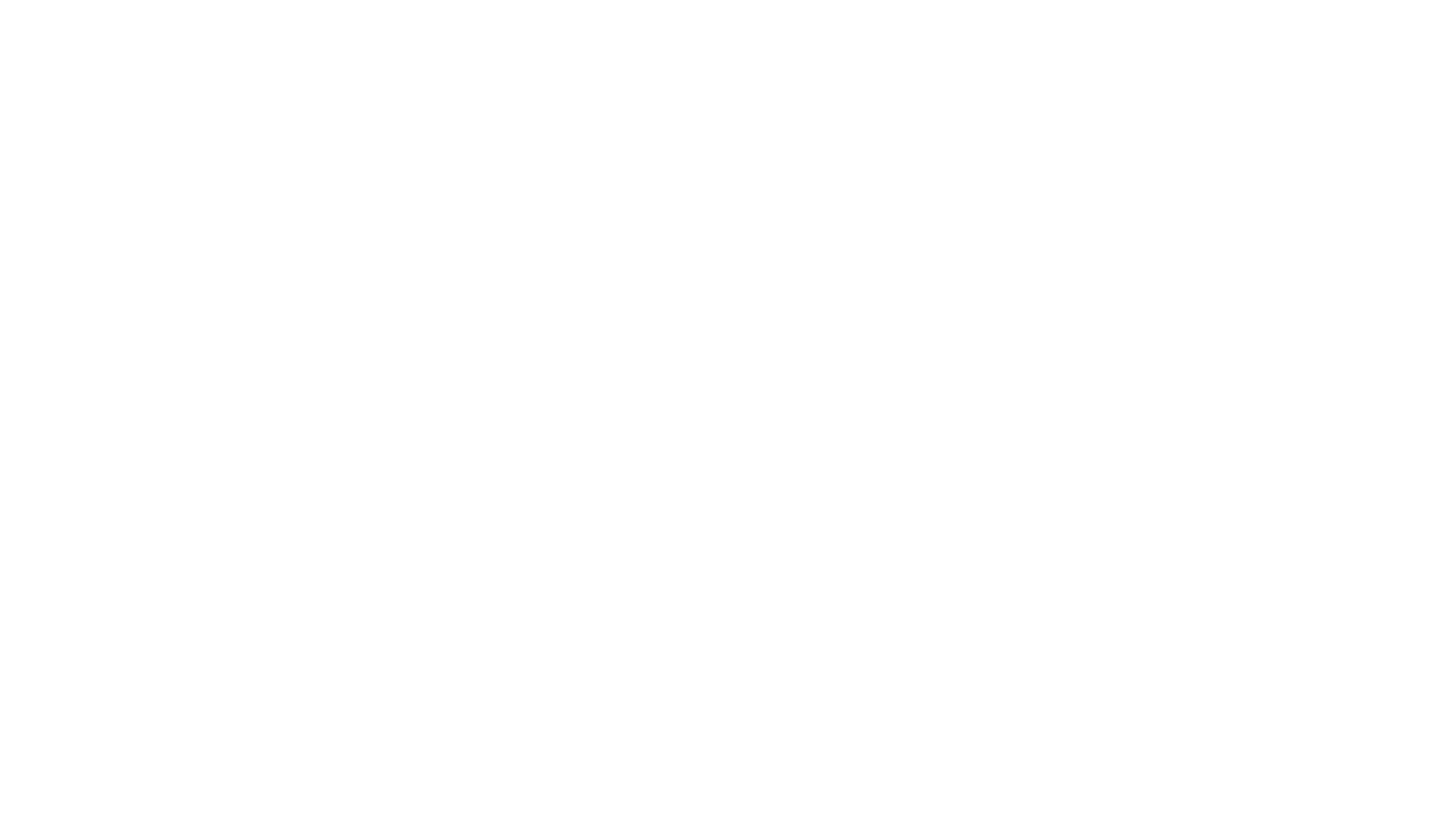 הגורמים לזיהום הנחלים
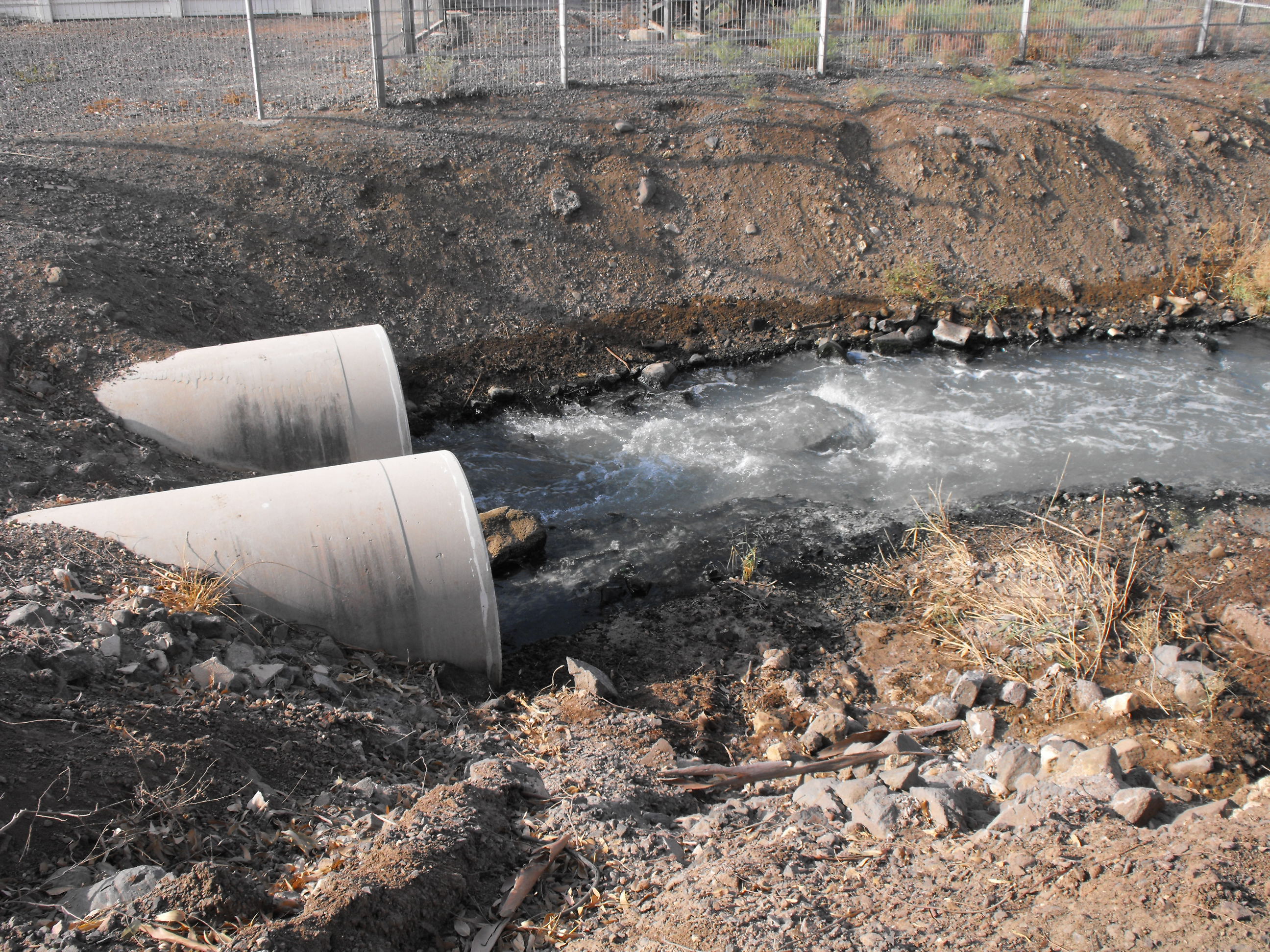 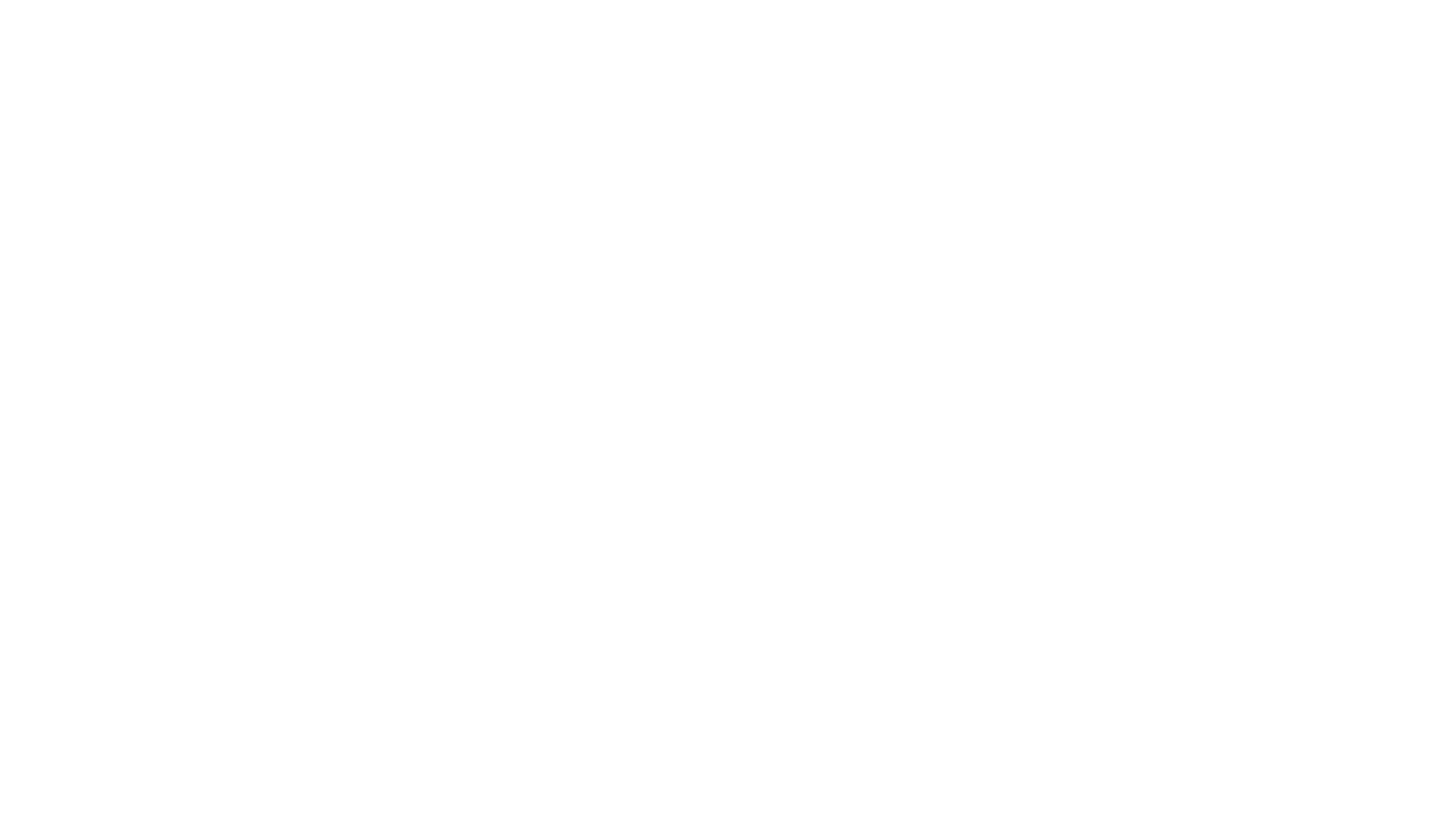 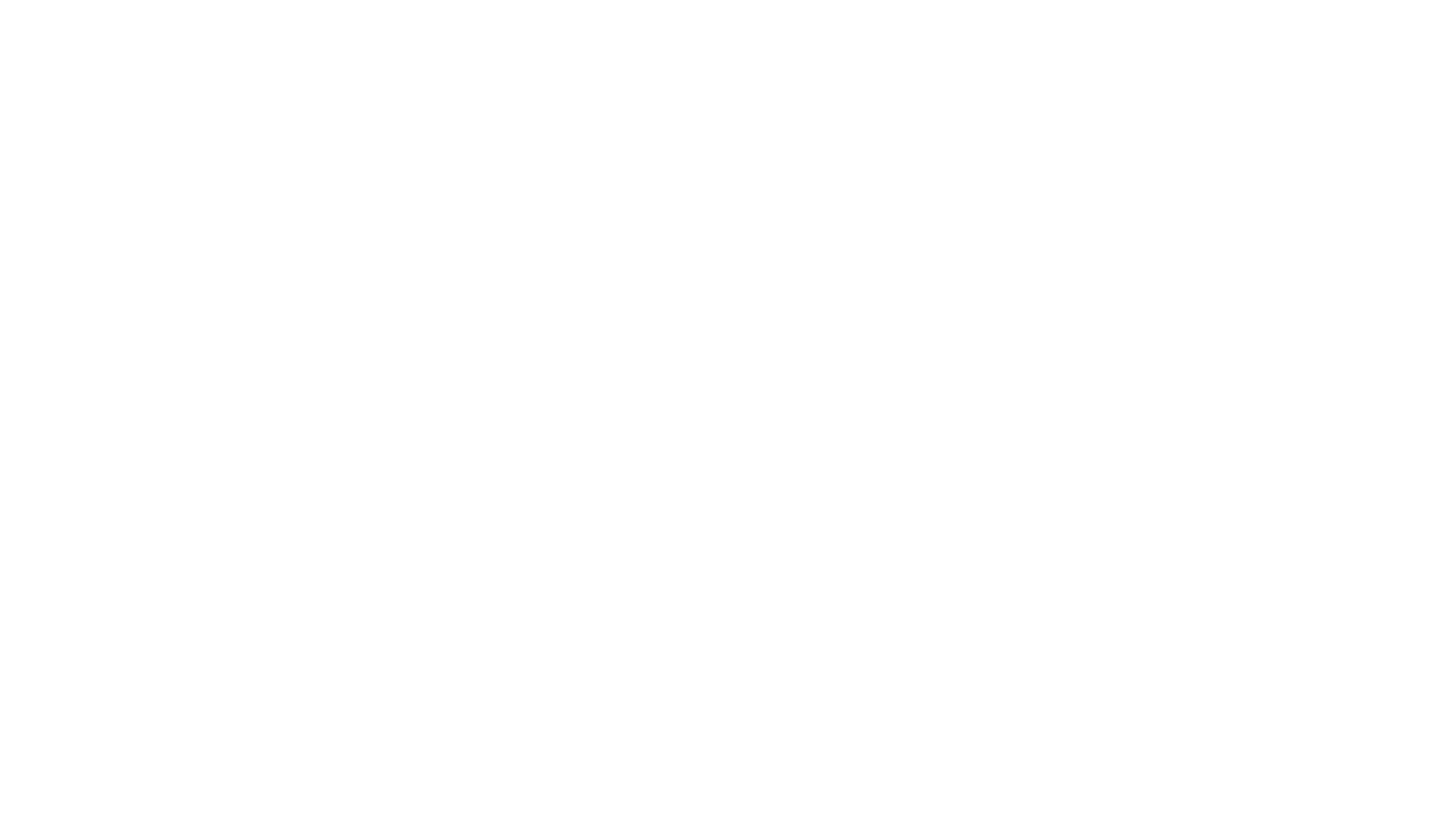 מחסור במאגרי קולחים
בעקבות החלטה של רשות המים ומשרד האוצר לא הוקמו מאגרי קולחים במשך חמש שנים ונוצר מחסור חמור המצומצם באיטיות.
כמות הקולחים גדלה בכ-2% בשנה. ספק אם אפשר יהיה להדביק את הפער.
החקלאות באזור המרכז - בו מיוצרים רוב הקולחים מצטמצמת. 
היעדר ביקוש גורם לעודפים המוזרמים לנחלים ולים
1,000 תקלות  ידועות בשנה ורבות שאינן ידועות
הגורמים לתקלות:
תיכנון לקוי
בחירה בהצעת המחיר הנמוכה ביותר
תחזוקה לקויה ותחזוקת שבר
חבלות מכוונות
חבל שאי אפשר להעביר ריח
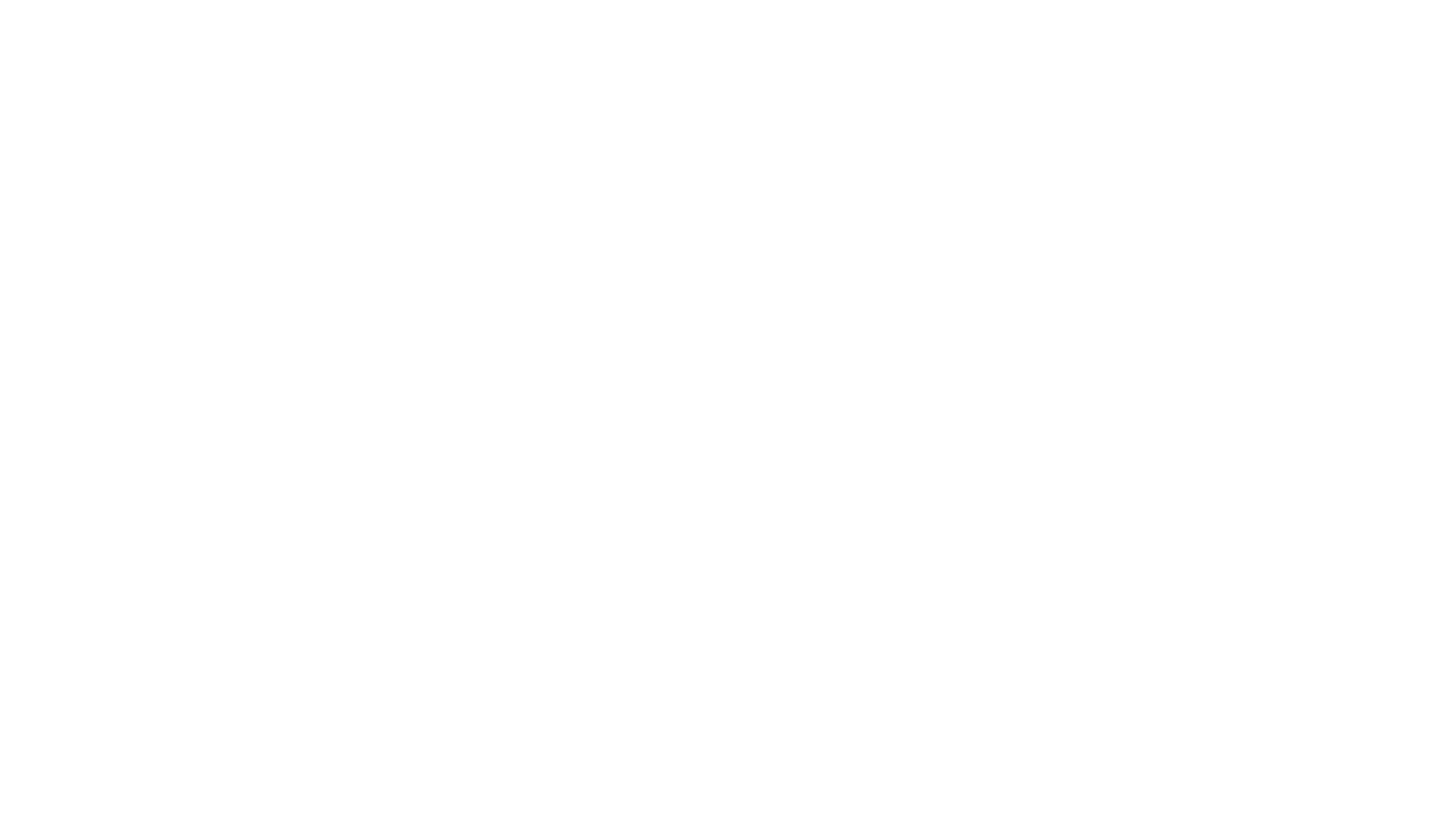 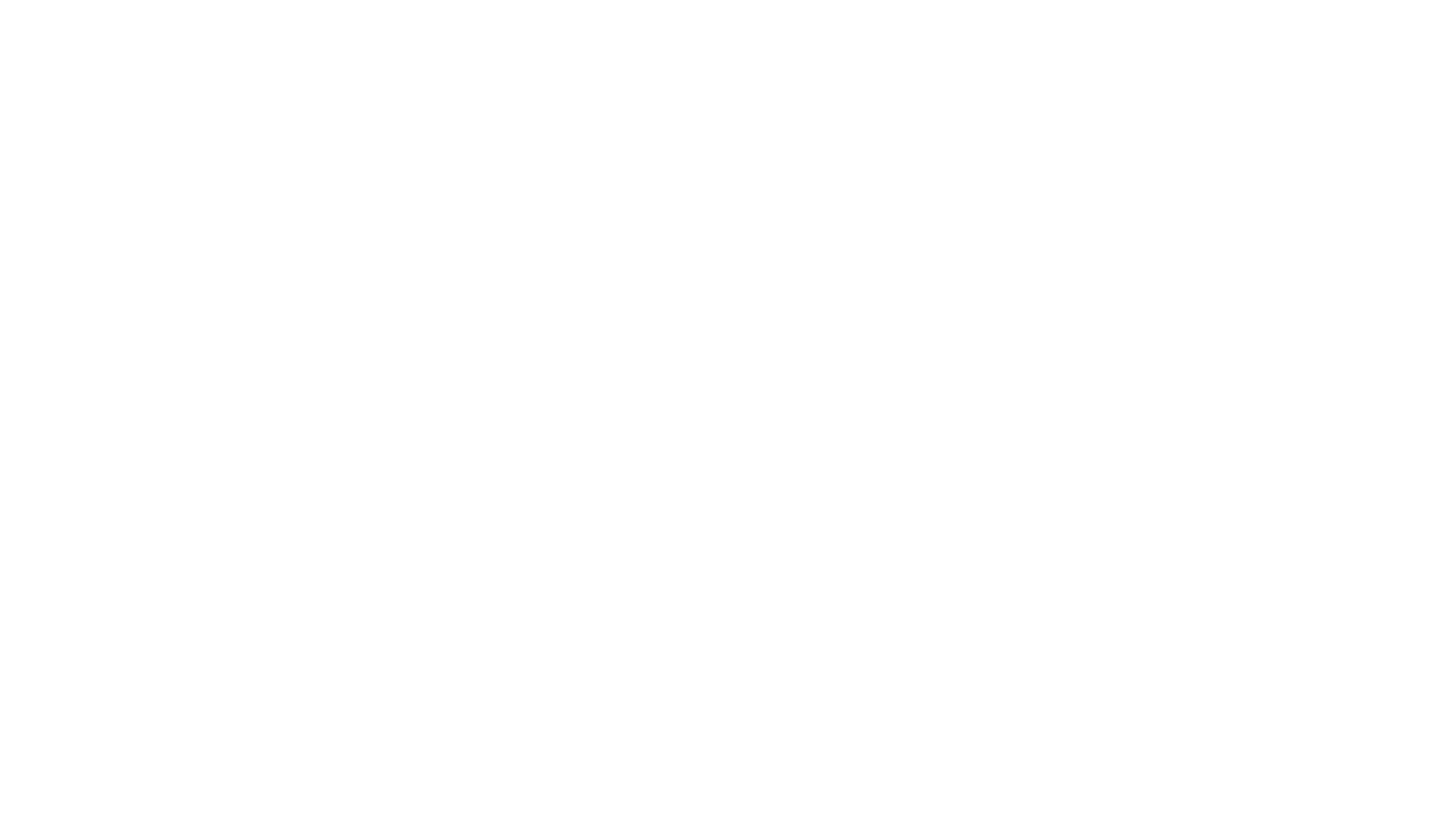 אין אכיפה
הנחלים לא בראש סדר העדיפות של המשרד להגנת הסביבה
אגף מים ונחלים במשרד להגנת הסביבה מונה חמישה עובדים
סמכויות האכיפה נמצאות במחוזות
לוועדה למתן צווי הרשאה להזרמה לנחל אין יכולת אכיפה
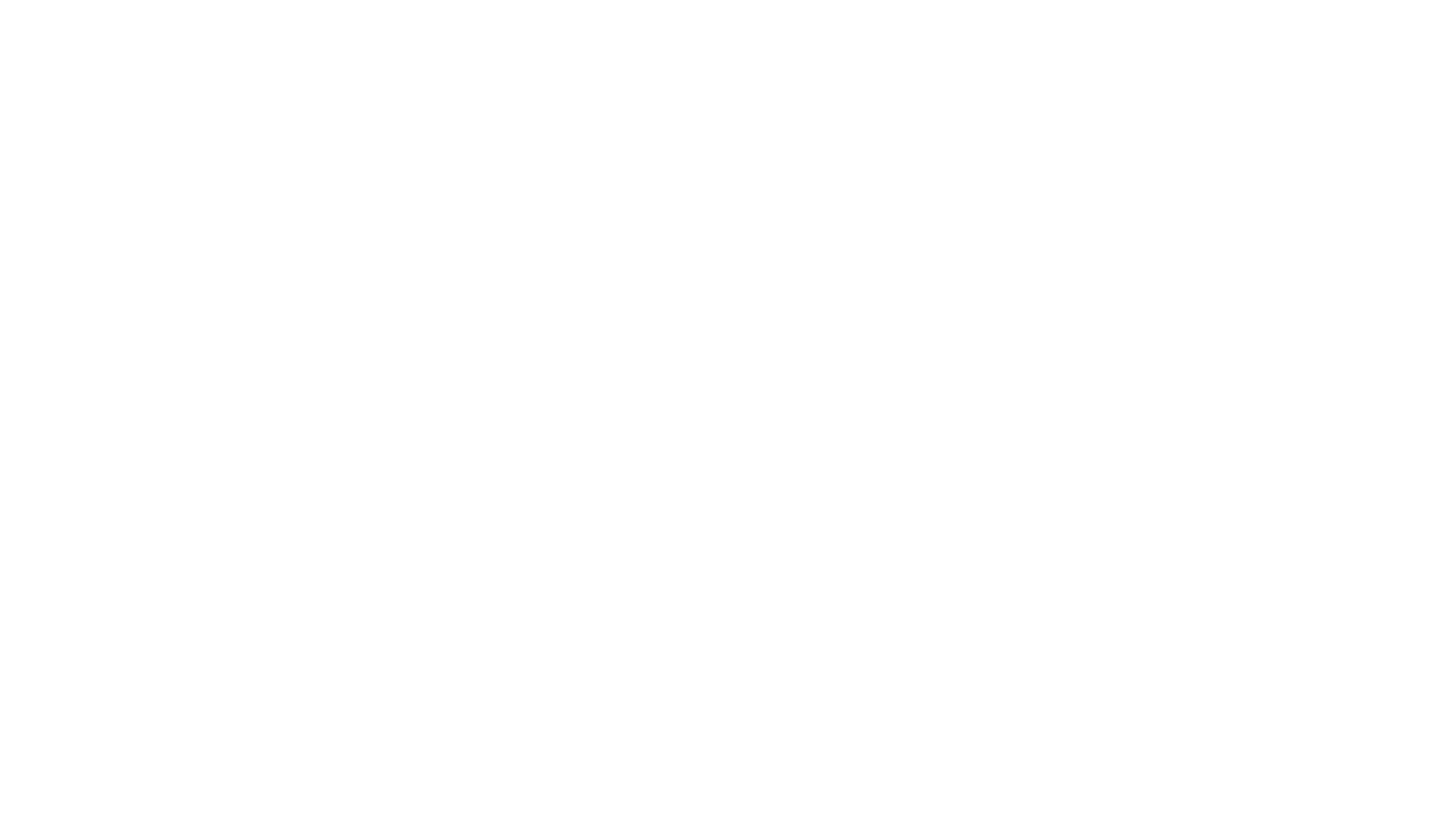 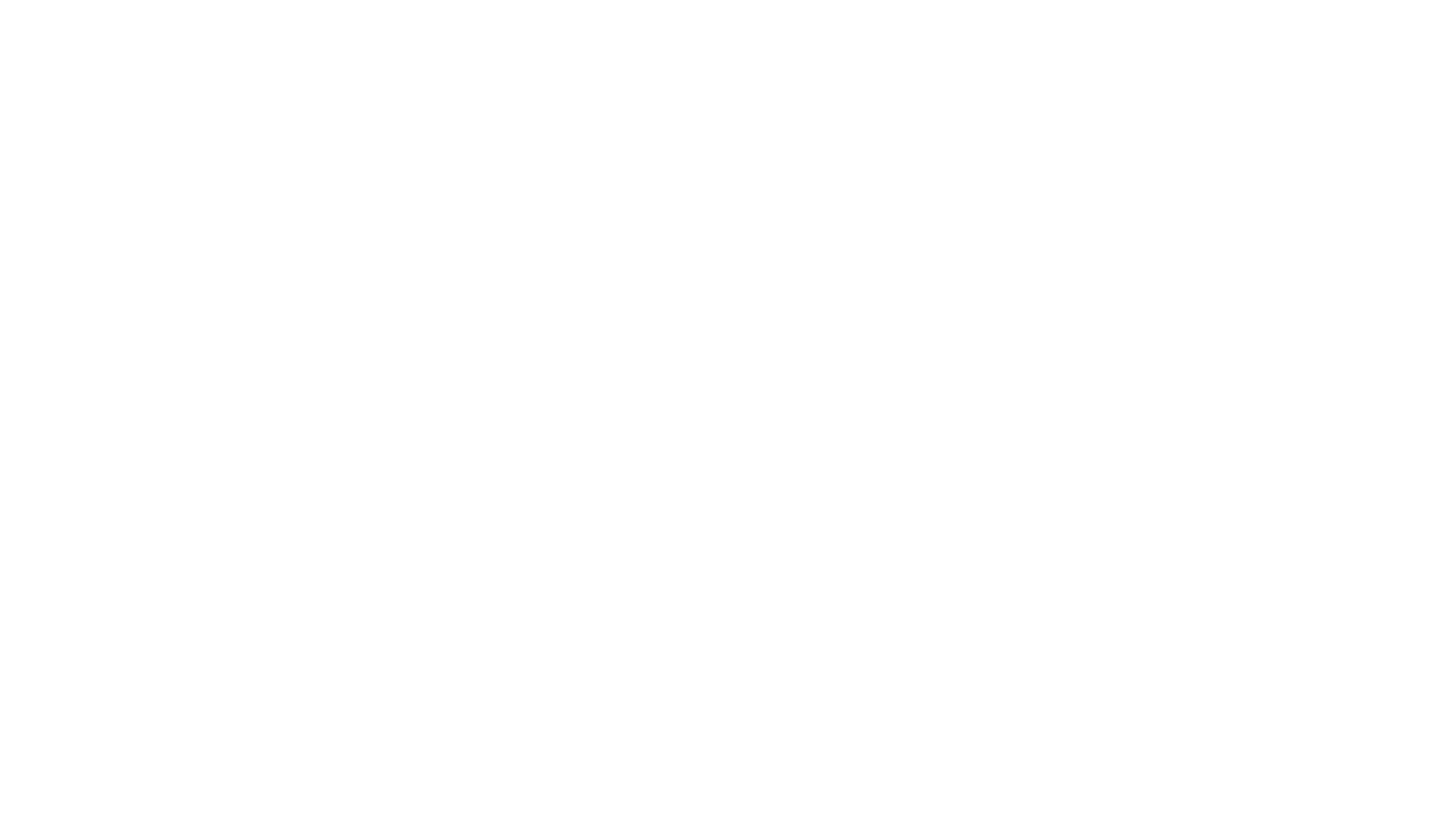 עקר מזהם את הנחלים
בכל שנה בסתיו מוזרמים למט"ש עכו ולמט"ש כרמיאל כמויות אדירות של עקר שגורמות להרס תהליך הטיפול ולהזרמת ביוב לנחלים ולים.
תופעה דומה מתרחשת בנחל אלכסנדר אליו מגיע עקר מתחום הרשות הפלשתינית.
נגר עירוני מזהם את הנחלים והים
הבינוי הצפוף, כבישים ומדרכות, מונעים מהנגר לחלחל לקרקע
הנגר העירוני אוסף זיהום רב: פסולת, שמנים, דלקים, הפרשות בעלי חיים ואבק ומזרים אותם לנחלים ולים.
הזיהום אופיני בעיקר לגשם ראשון, שכמוהו יש רבים בארץ.
חיבורי כלאיים בין ביוב לניקוז
חיבורי כלאיים בעיקר בשכונות הוותיקות גורמים לחדירת מי גשם למערכות הביוב.
כשהביוב המהול במים מגיע למכונים לטיהור שפכים הוא גורם להרס תהליך הטיפול  ומחייב את המכונים להזרים את הביוב  לסביבה.
התוצאה - זרימת ביוב גולמי לים וסגירת חופים לרחצה.
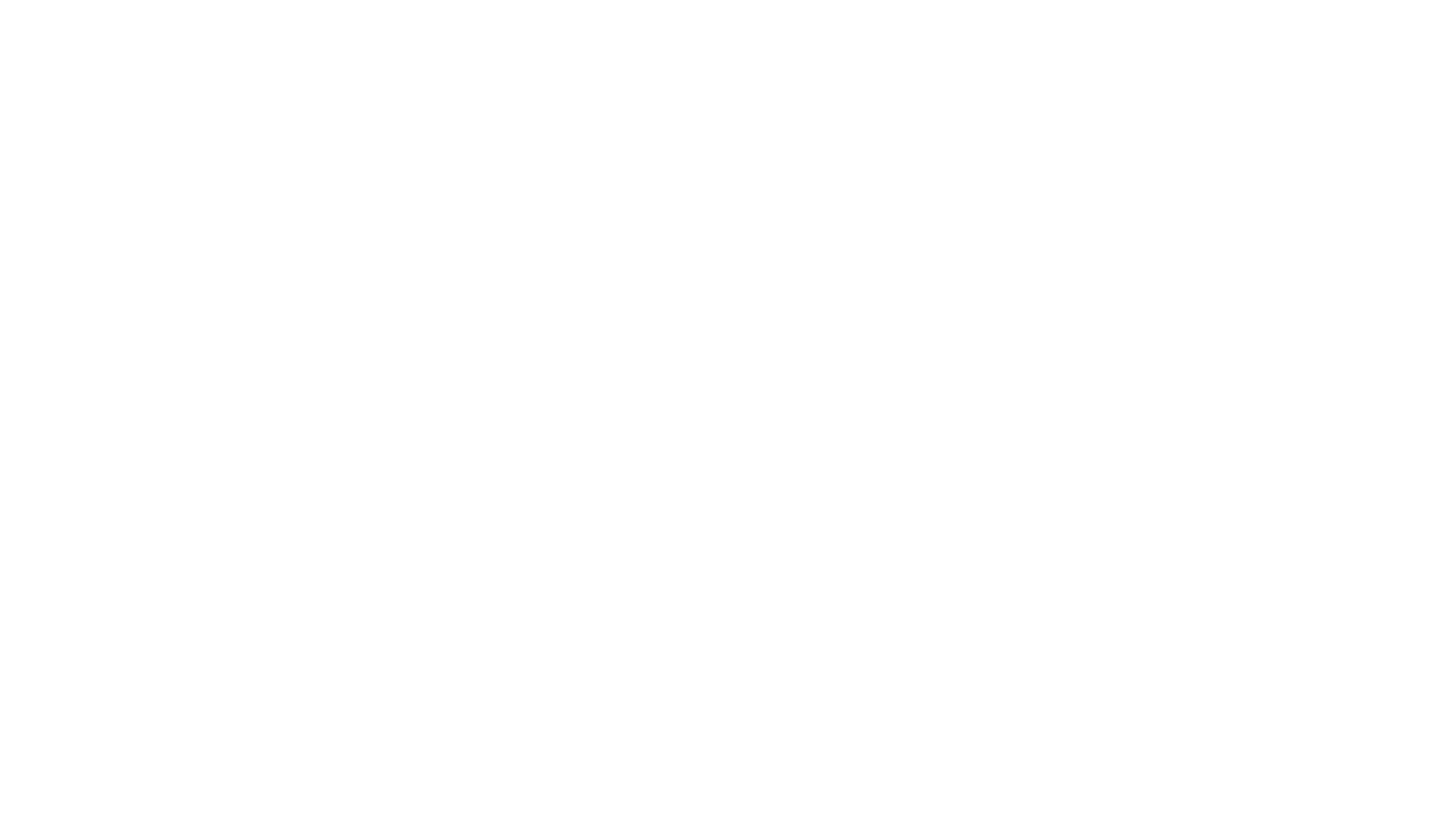 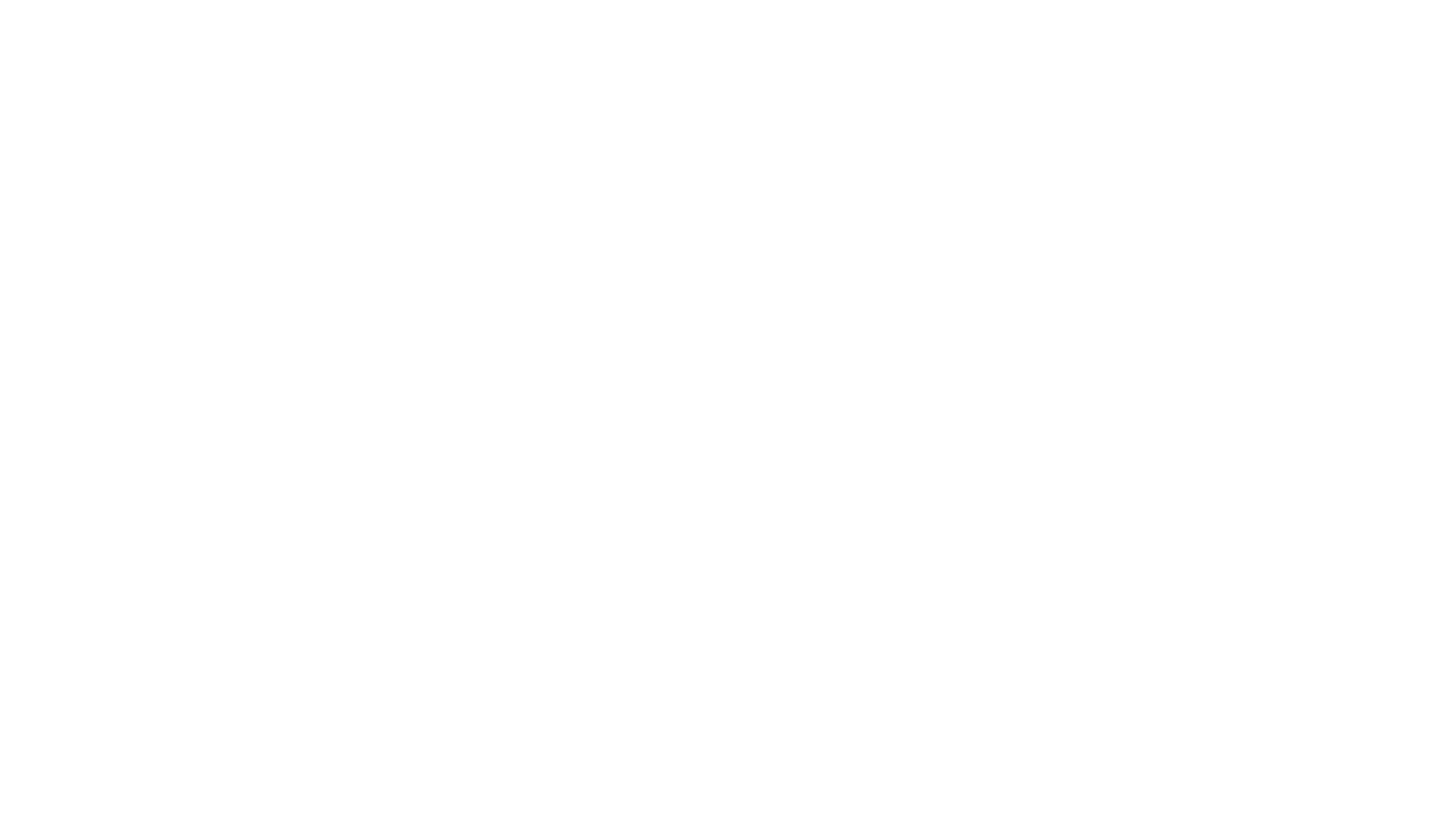 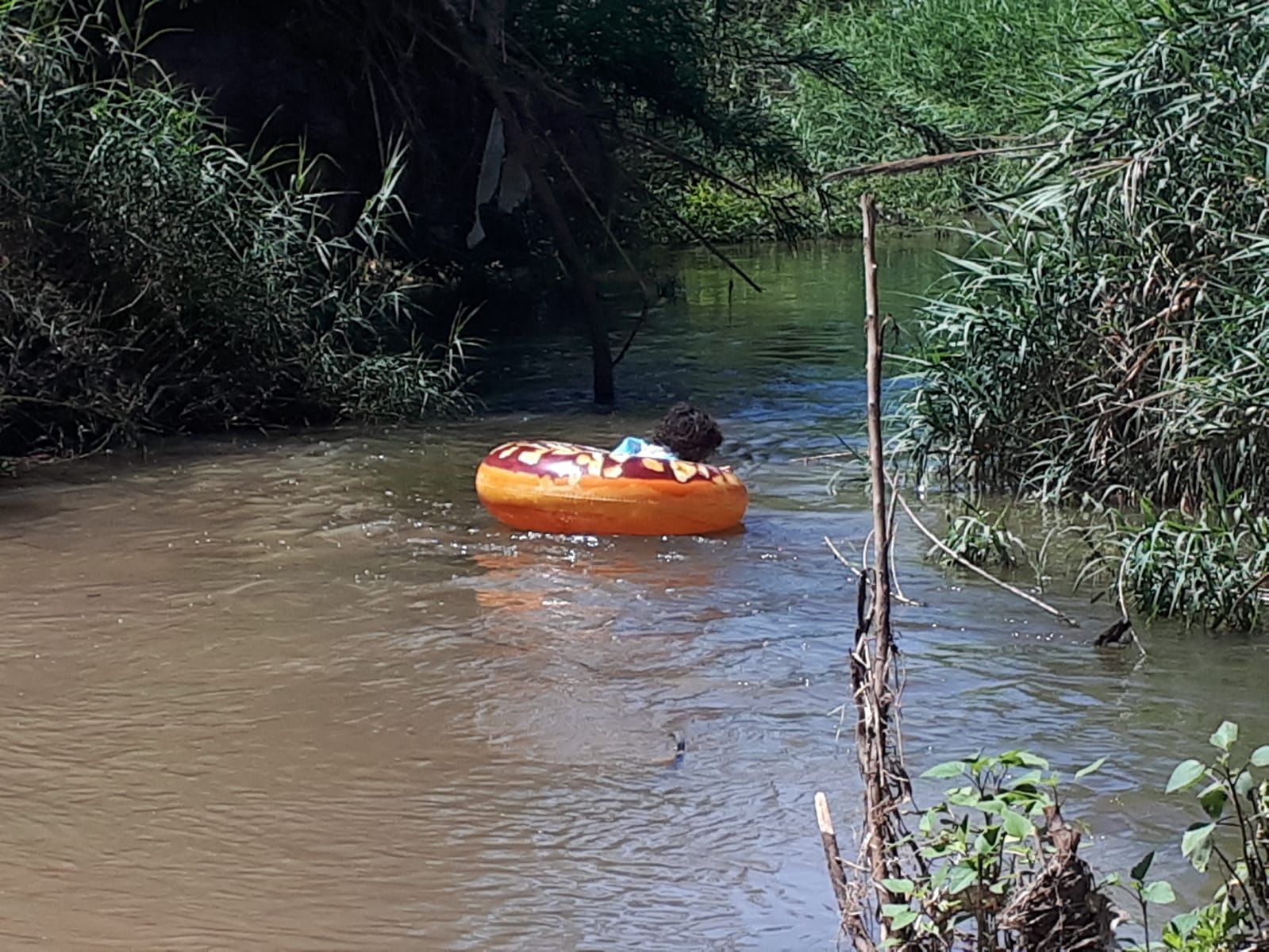 הנחלים מסיעים לים פסולת
בקבוקים חד פעמיים
שקיות פלסטיק
כלים חד פעמיים
פסולת חקלאית: צינורות, יריעות פלסטיק קרועות, מכלים של חומרי הדברה ועוד.
פסולת בניין
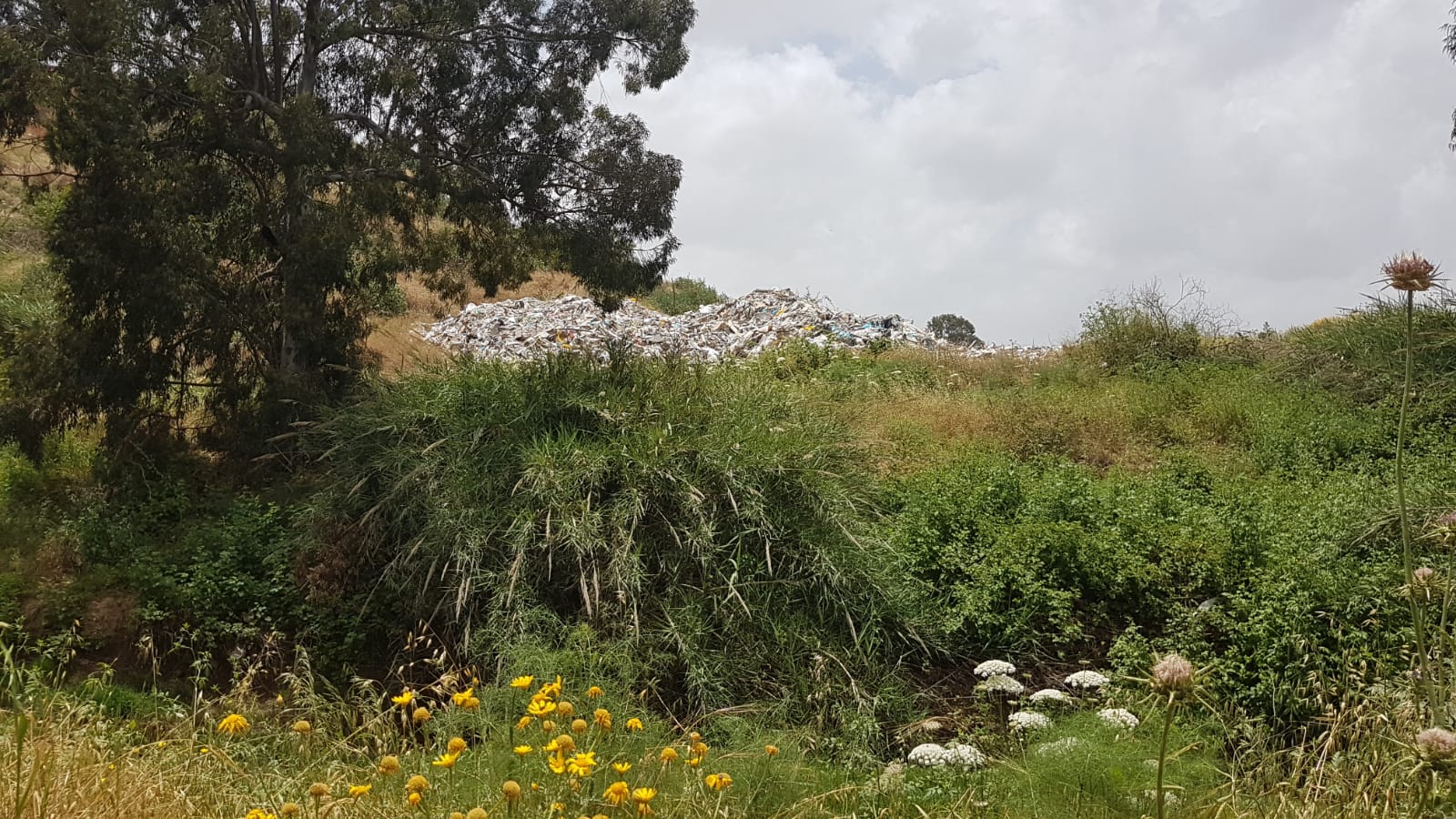 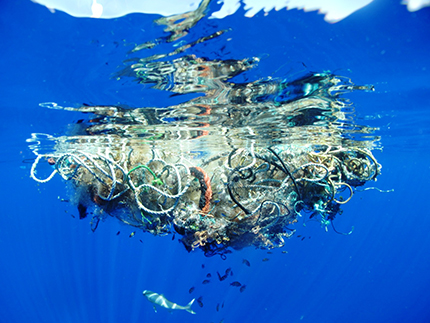 השפעת הזיהום
ים 
פגיעה בחי ובצומח הימי
התחזקות מינים פולשים
סגירת חופים לרחצה ומניעתם מהציבור
נחלים
פגיעה בחי ובצומח
פגיעה במינים מקומיים
התחזקות של מינים פולשים
פגיעה במשאב ציבורי
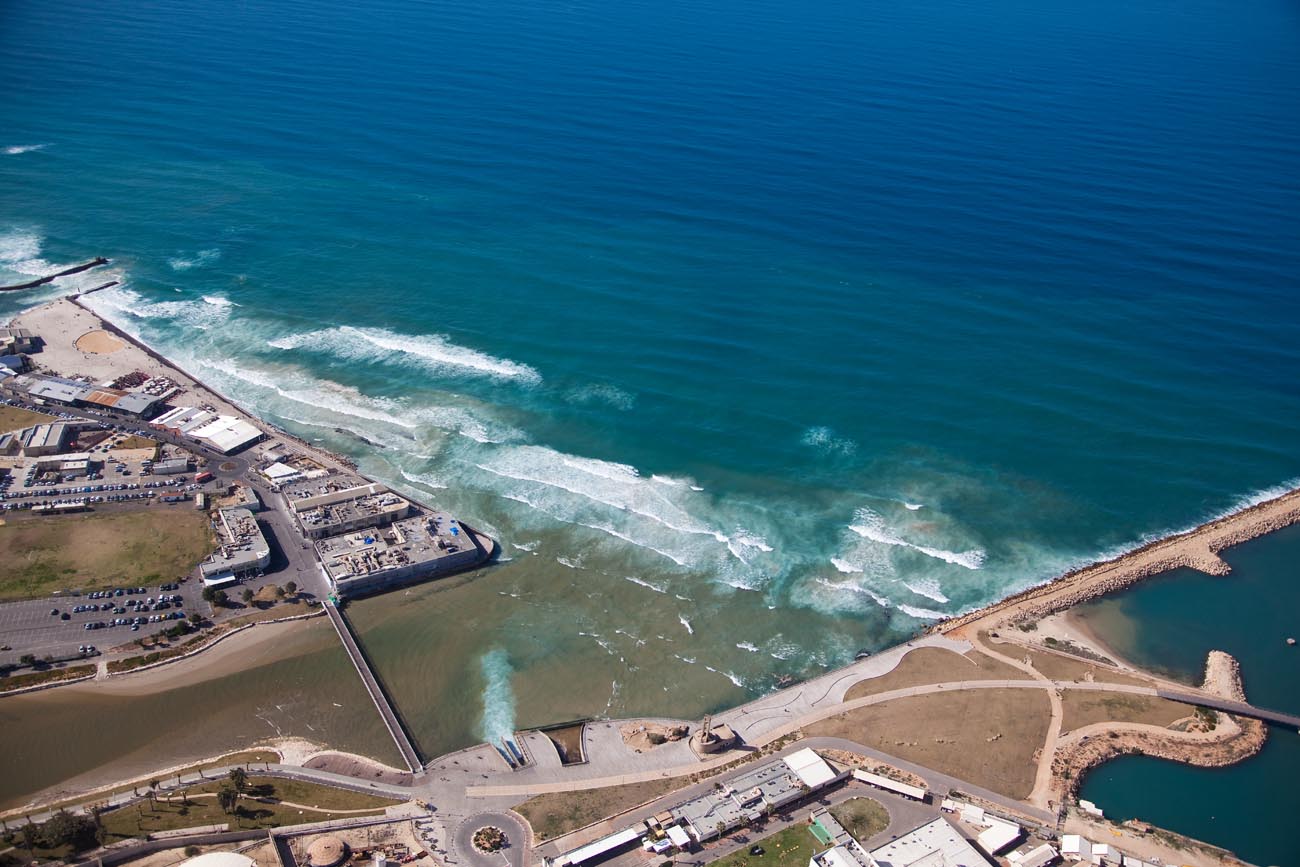 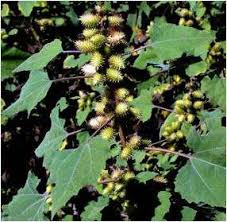 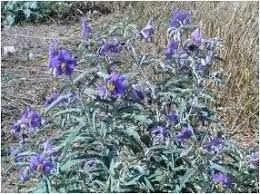 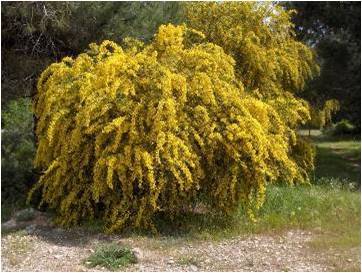 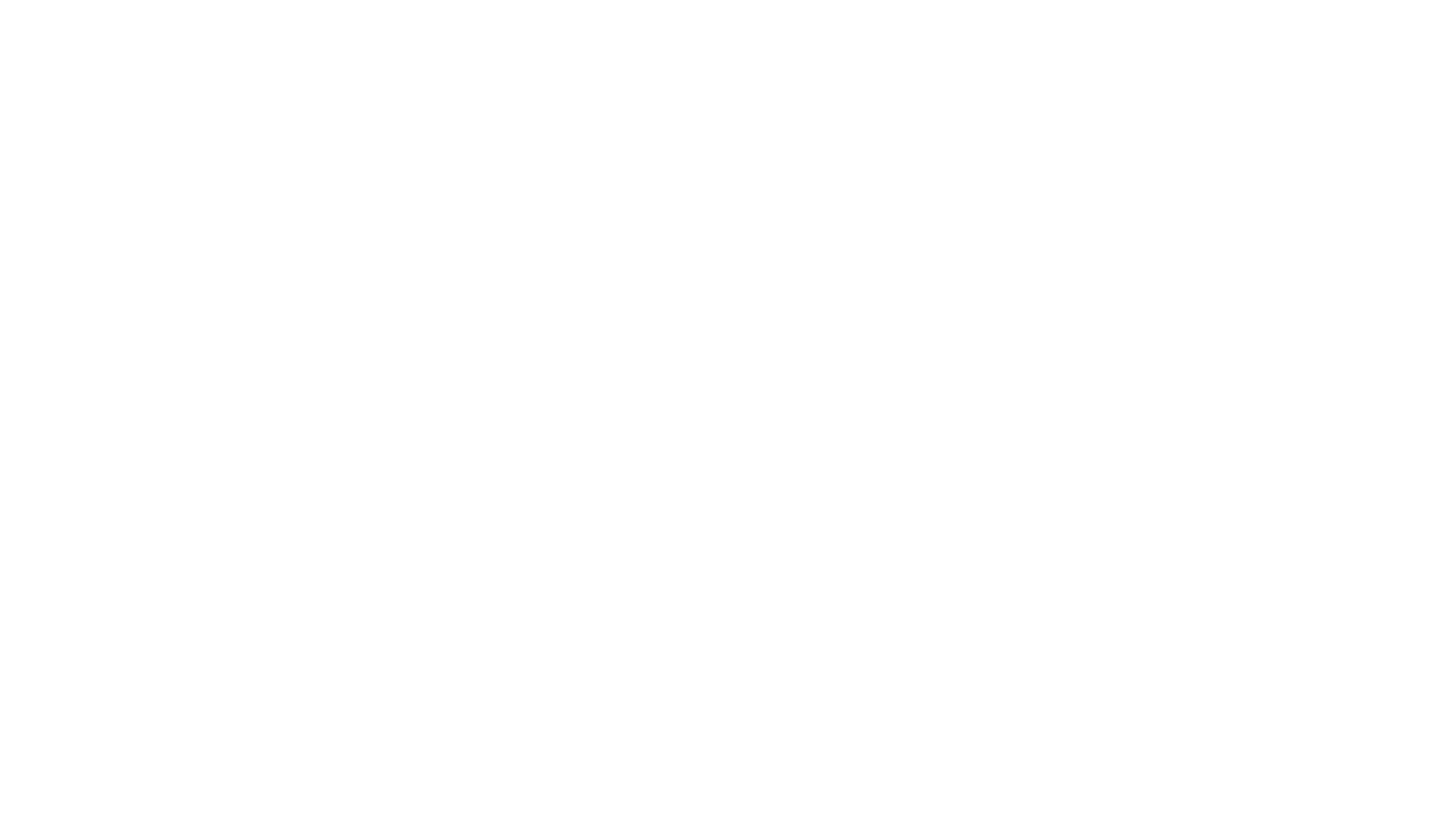 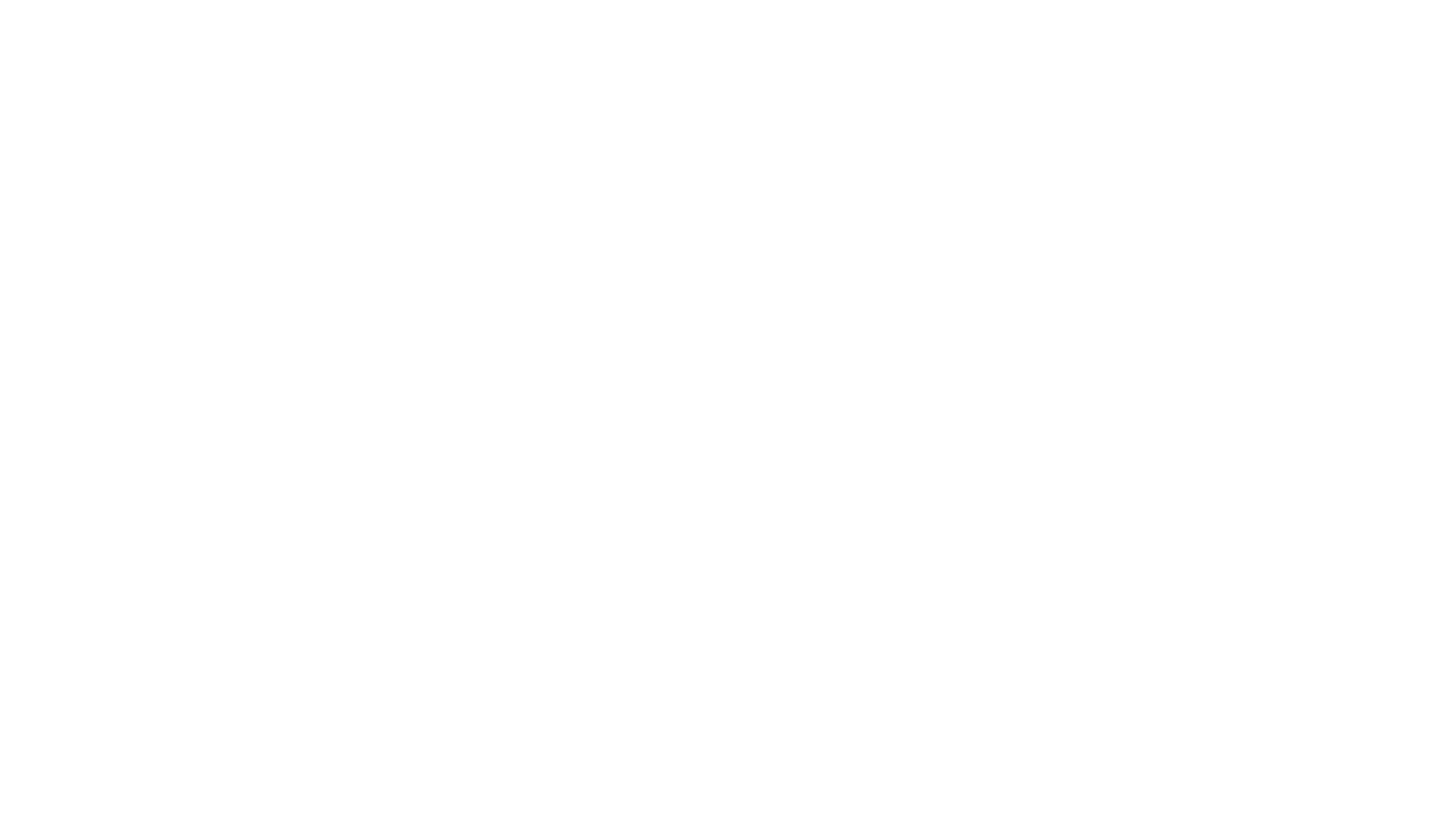 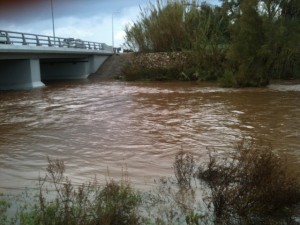 מה צריך לעשות?
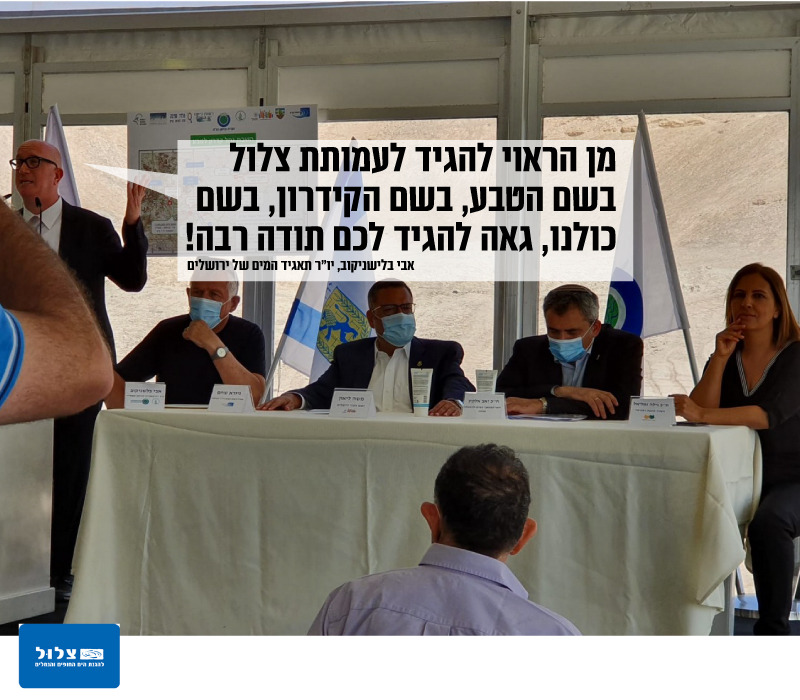 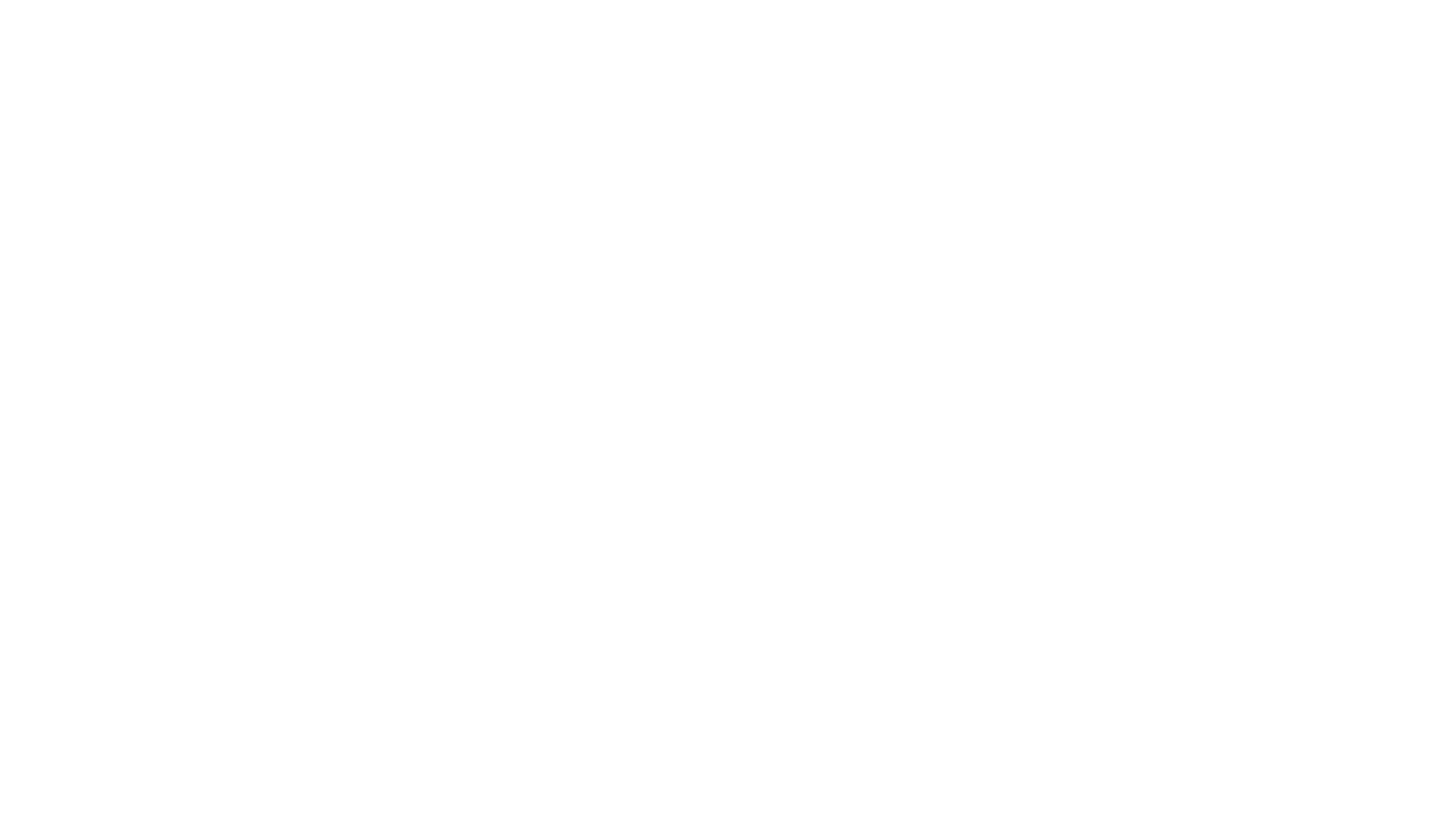 מה עושה “צלול?”
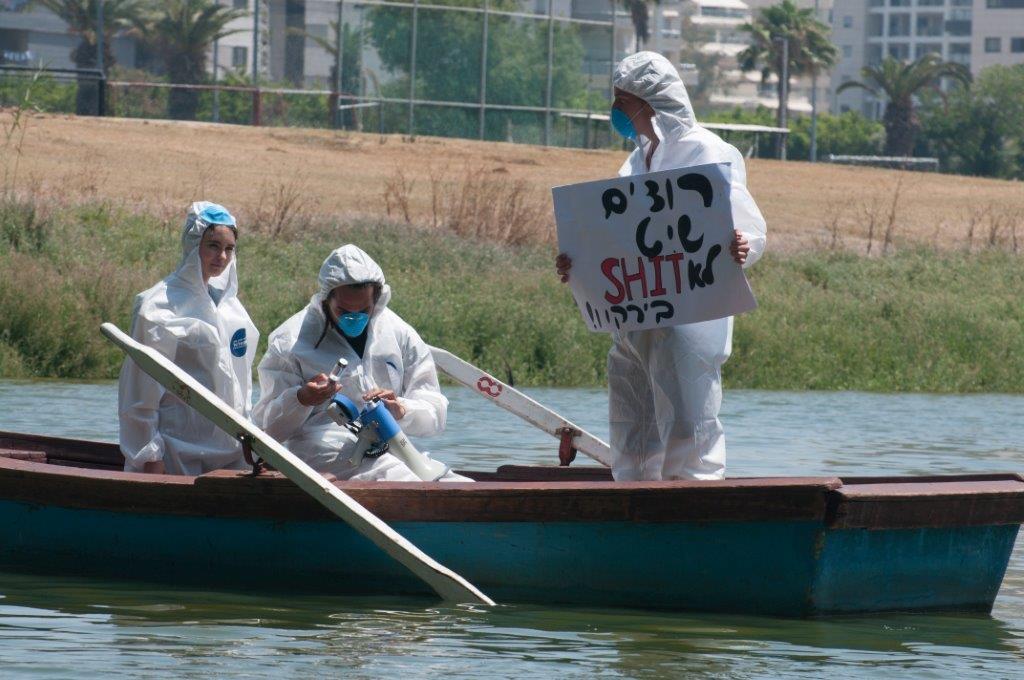 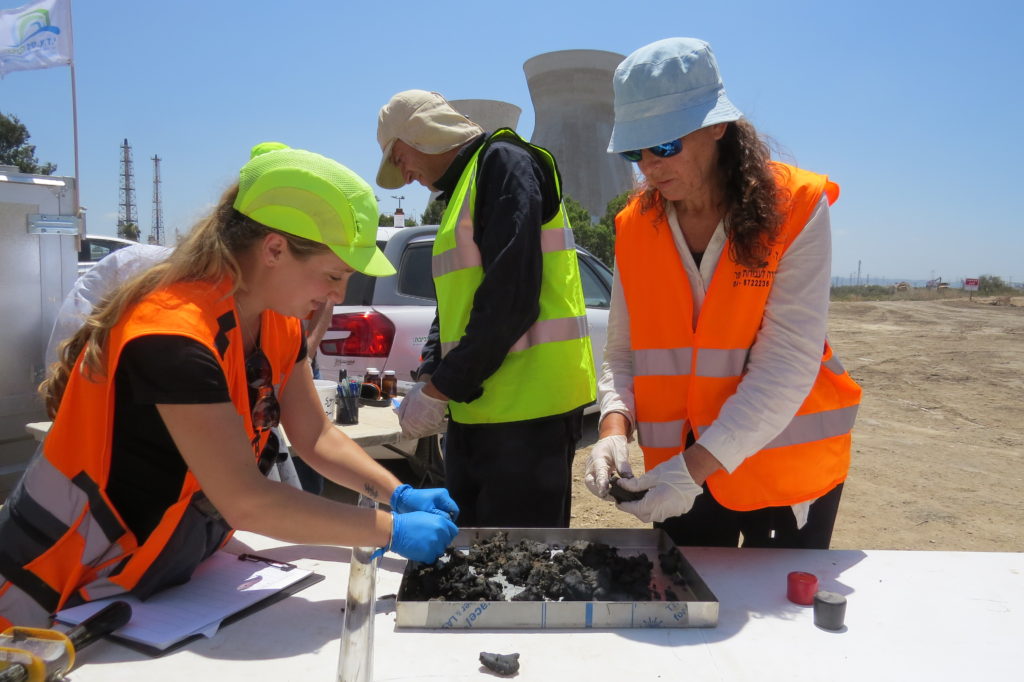 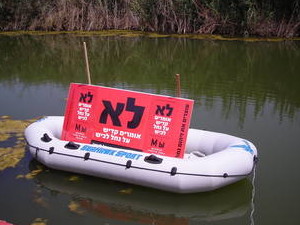 מה כולנו צריכים לעשות?